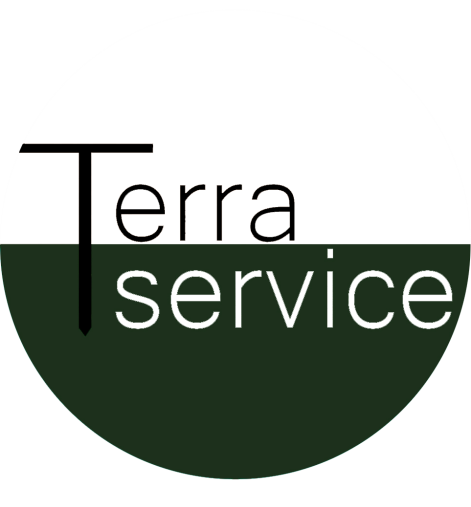 +7 (495) 103-46-84
+7 (967) 053-33-60
info@terraservice.tech
http://www.terraservice.tech
Докладчик:
Багрянцев Дмитрий
Генеральный директор
ООО «Терра Сервис»
Комплексные инженерные изыскания
BIM и инженерная геология.
Перспективы взаимодействия.
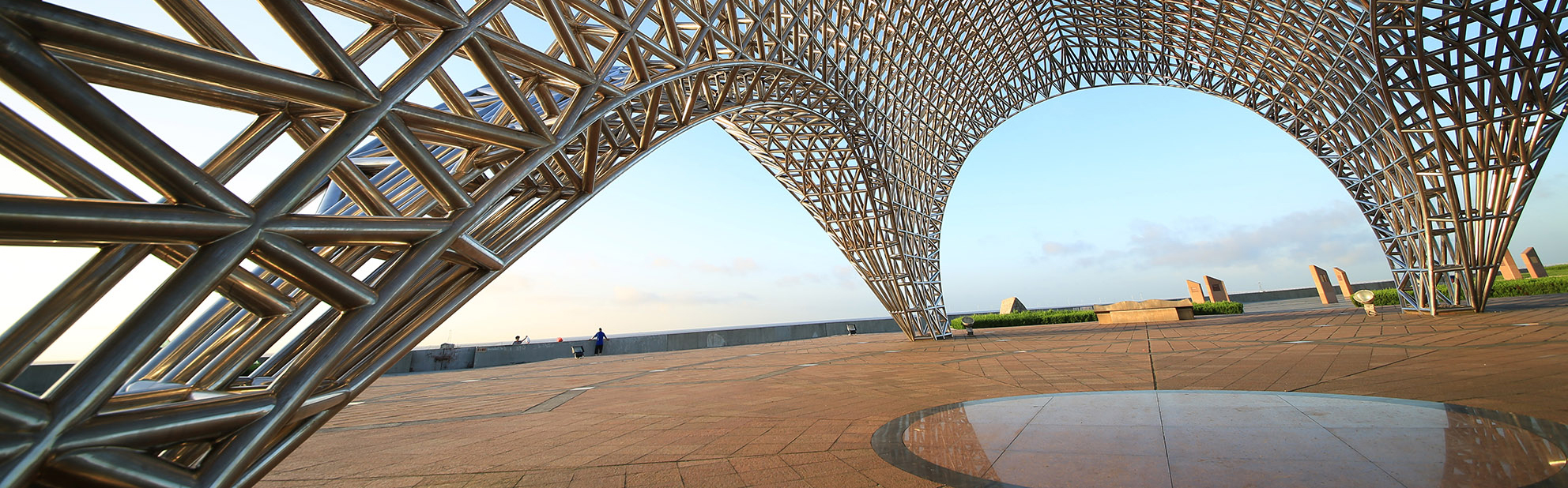 1
Пример иллюстрации BIM
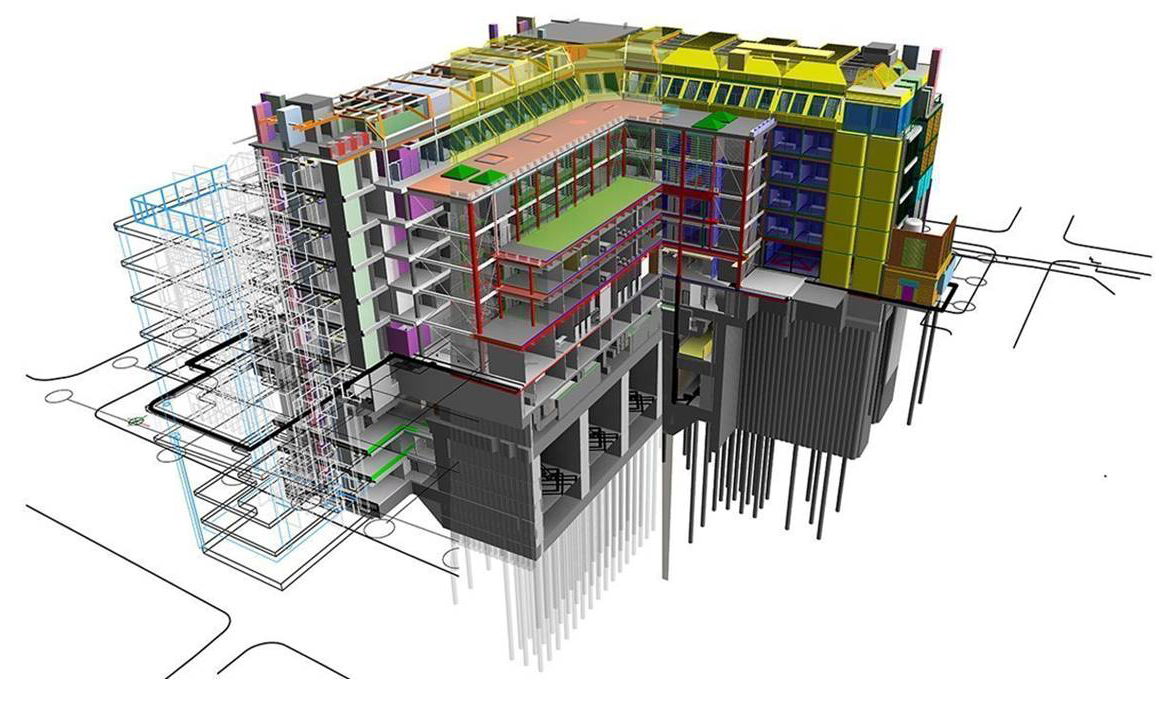 Пример иллюстрации BIM
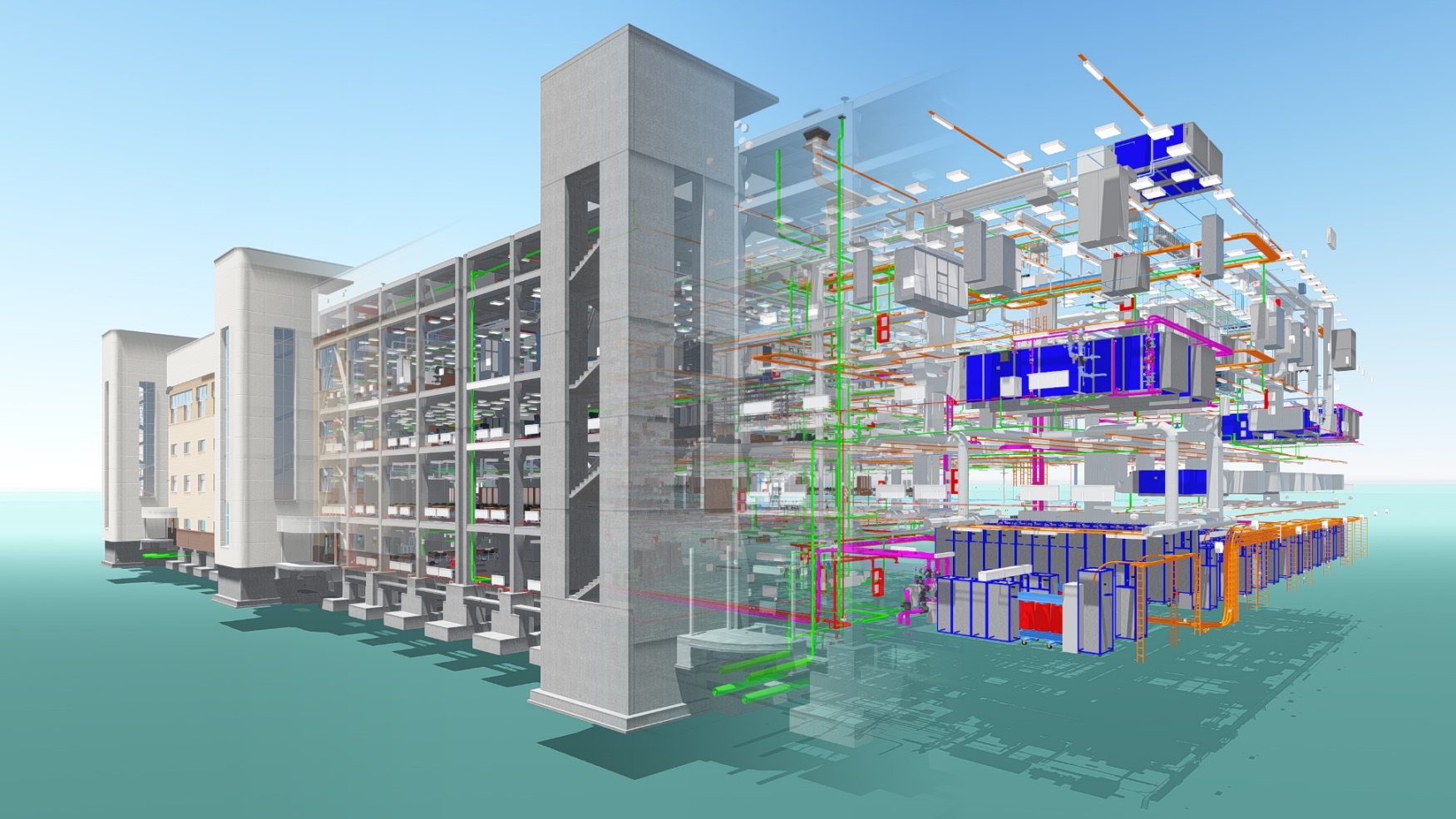 Пример иллюстрации BIM
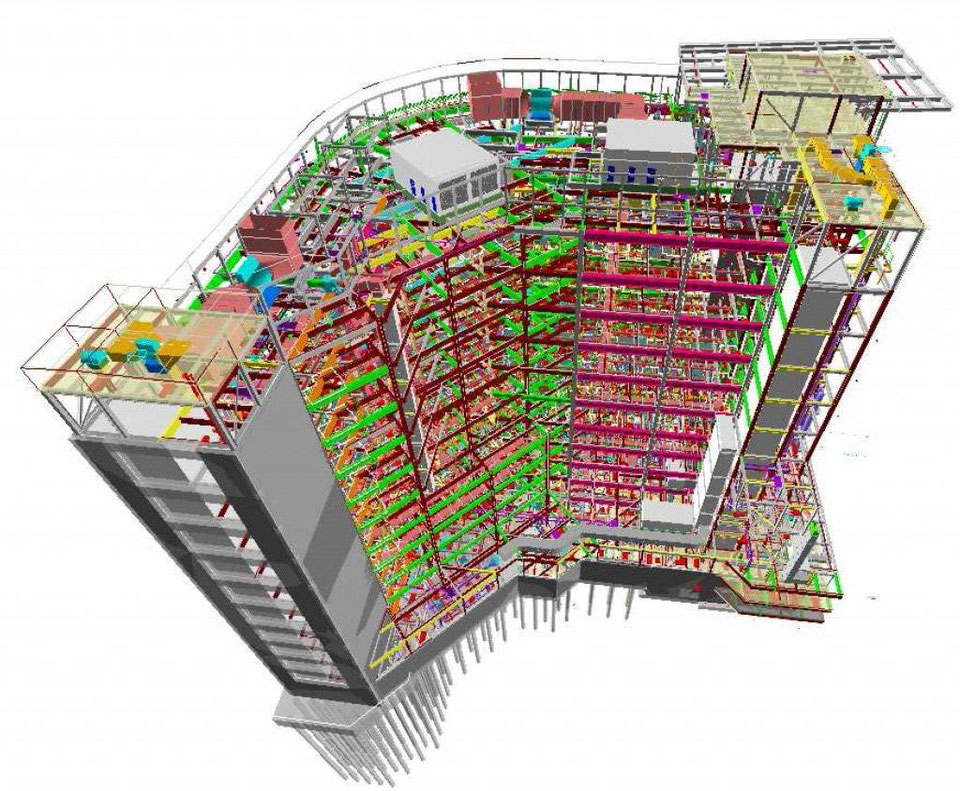 Результат традиционных изысканий
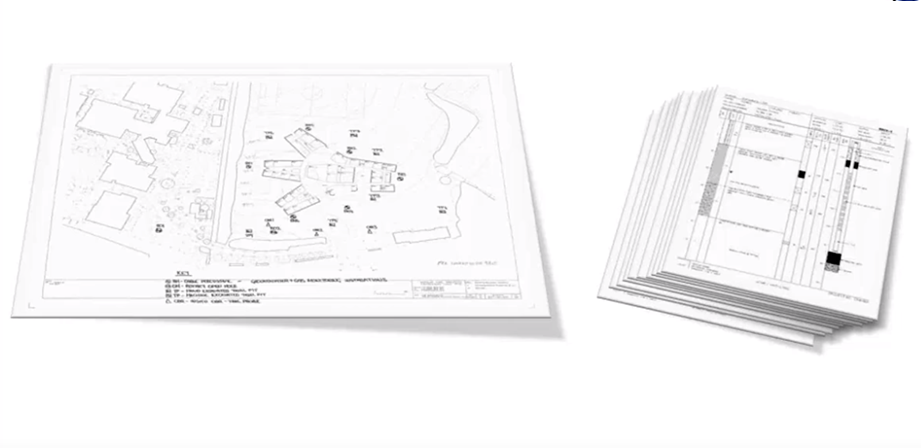 Основные принципы BIM
Цифровые данные
Полный цикл
Методика
Схема реализации BIM в геологии
САПР
-Рельеф
-Скважины
-Полевые испытания
-Лабораторные исследования
BIM
ПО для геотехнических расчетов
Роль инженер геолога в жизненном цикле строительства и  BIM
ПРОЕКТ
- комплекс исследований к рамках ИГИ
- создание базы данных объекта
- создание управляемой цифровой 3D модели и внесение ее в BIM
Роль инженер геолога в жизненном цикле строительства и  BIM
ПРОЕКТ
- комплекс исследований к рамках ИГИ
- создание базы данных объекта
- создание управляемой цифровой 3D модели и внесение ее в BIM
СТРОИТЕЛЬСТВО
- дополнительные исследования на рабочей площадке
- внесение оперативных изменений в модель
- внесение данных мониторинга
Роль инженер геолога в жизненном цикле строительства и  BIM
ЭКСПЛУАТАЦИЯ 
-внесение данных мониторинга
-сравнение данных мониторинга с данными прогнозного моделирования
ПРОЕКТ
- комплекс исследований к рамках ИГИ
- создание базы данных объекта
- создание управляемой цифровой 3D модели и внесение ее в BIM
СТРОИТЕЛЬСТВО
- дополнительные исследования на рабочей площадке
- внесение оперативных изменений в модель
- внесение данных мониторинга
Роль инженер геолога в жизненном цикле строительства и  BIM
ЭКСПЛУАТАЦИЯ 
-внесение данных мониторинга
-сравнение данных мониторинга с данными прогнозного моделирования
ПРОЕКТ
- комплекс исследований к рамках ИГИ
- создание базы данных объекта
- создание управляемой цифровой 3D модели и внесение ее в BIM
СТРОИТЕЛЬСТВО
- дополнительные исследования на рабочей площадке
- внесение оперативных изменений в модель
- внесение данных мониторинга
РЕКОНСТРУКЦИЯ и СНОС
дополнительные исследования
Внесение результатов дополнительных исследований
Внесение изменений поведения грунта в модель в случае перераспределения нагрузок
Выводы:
Участие инженер геолога необходимо не только на этапе создании модели, но и на всем этапе ее жизнедеятельности

Необходимы квалифицированные кадры, способные пользоваться современными программными комплексами и понимающие суть процесса получения свойств для дальнейших геотехнических расчетов

Необходимо доработать концепцию инженерных изысканий, где отчет это не конец, а промежуточный результат в цикле работ инженер-геолога на объекте
Контакты
Спасибо за внимание!
Тел.: +7 (495) 103-46-84
E-mail: dmitry_b@terraservice.tech
http://www.terraservice.tech

Багрянцев Дмитрий Михайлович
+7 (967) 053-33-60
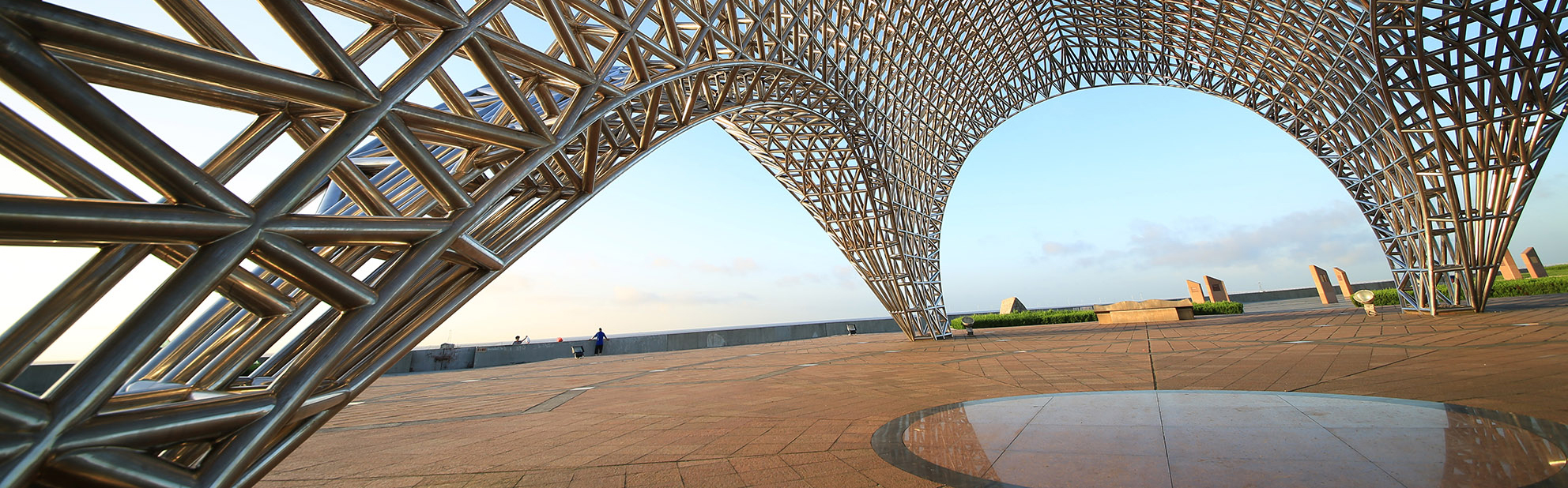